いちじくの　きの　きょうくん
3か
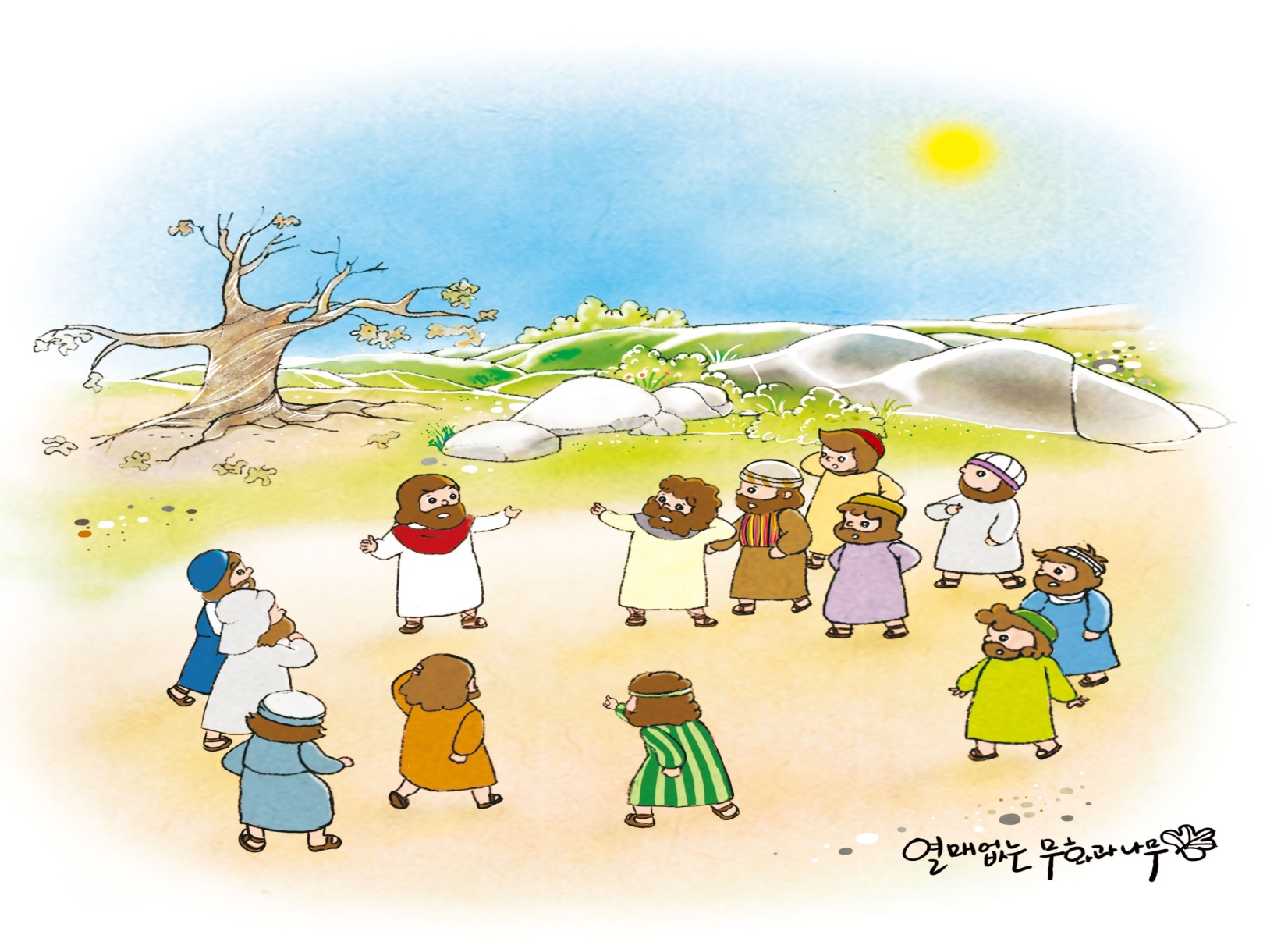 マルコ11： 20-25
イエスさまは　いちじくの　きを　のろいました
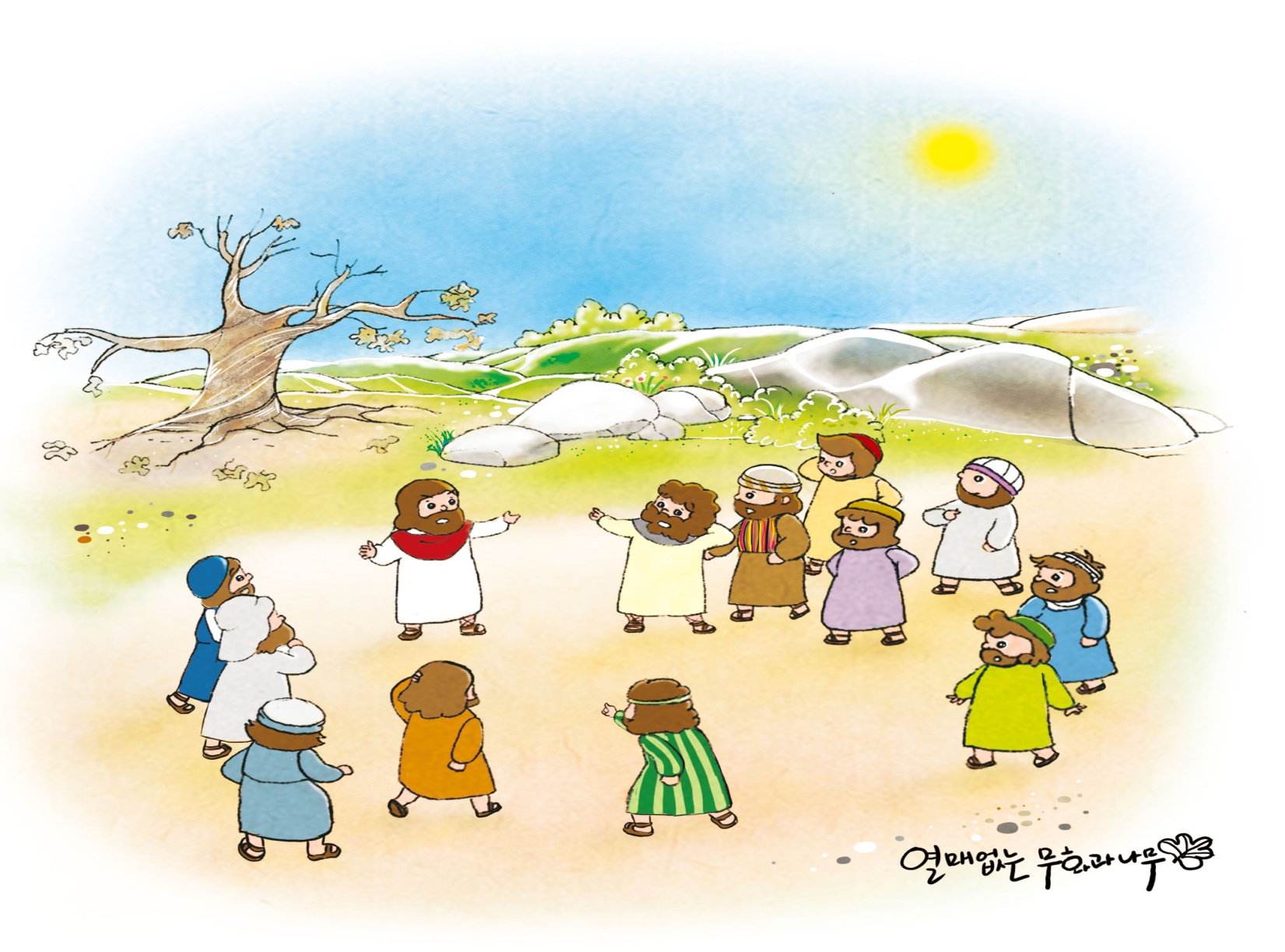 みを　むすばない　きを　みました
まだ　みが　むすばれる　じきでは　ありません
その　きを　みて　イエスさまは　のろいました
2. いちじくの　きは　ねまで　かれて　しまいました
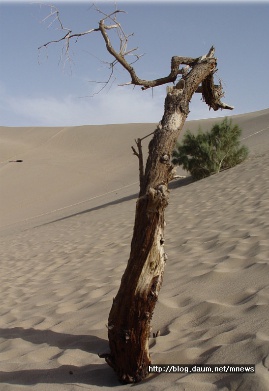 ペテロの　しつもんに
イエスさまは
かみさまを　しんじなさいと
こたえられました。
うたがわないで
いのりなさいと
いわれました
かみさまを　しんじなさい!
なんでも　いのって
もとめたことは
うけたと　しんじなさい。
そうすれば　
そのとおりに　なります!
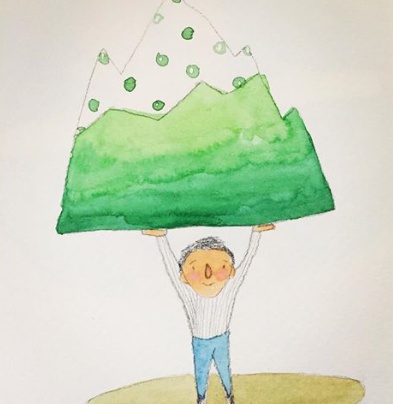 3. いちじくの　きの　はなしを　とおして　
あたえられた　きょうくん
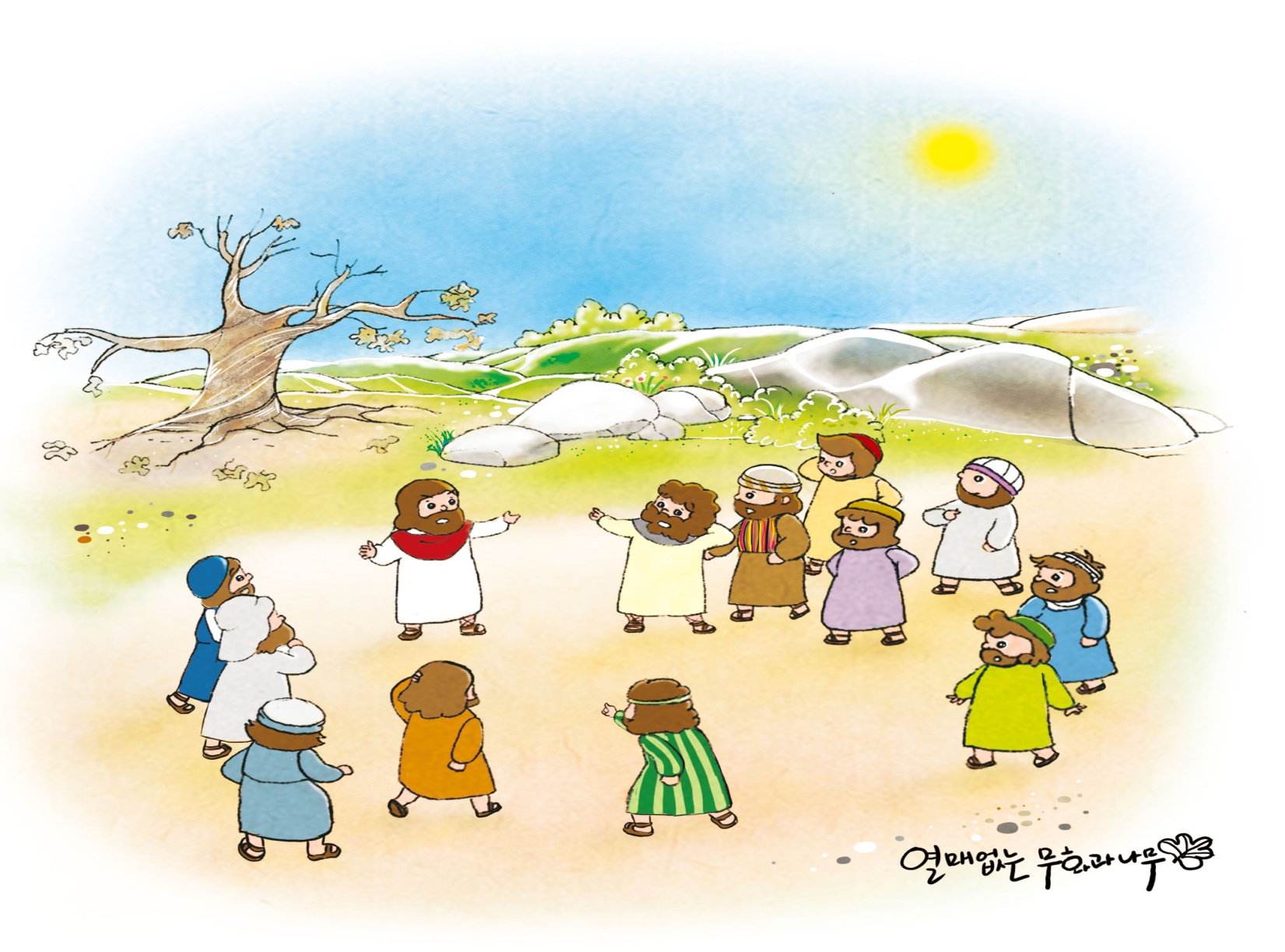 いちじくの　きは　イスラエルを　しょうちょうします
みらいに　おきることの　みせてくださいました
ふしんこうは
みを　むすぶことが　できません
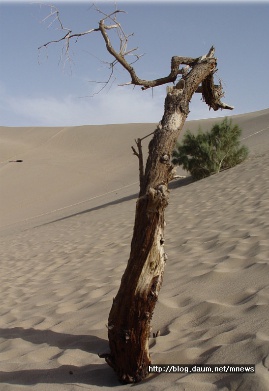 にくしみ
ふまん
ふへい
ただ　しんこうで
ゆたかな　みを
むすびましょう!
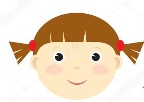 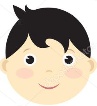 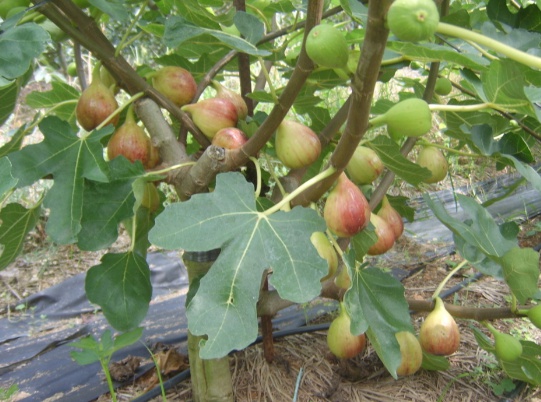 でんどうの
み
いのりの
こたえの
み